A polynomial local solution to Mutual Exclusion
Doorways
Doorway is a separation mechanism of two areas.
Processes which pass a doorway at time T prevent neighbour processes entering the same area at a greater time than T until exiting the doorway.
Asynchronous Dorway
Enry Code
Exit Code
m1 is the I am going in message
Behaviour
Problem with the AsynchronousDoorway
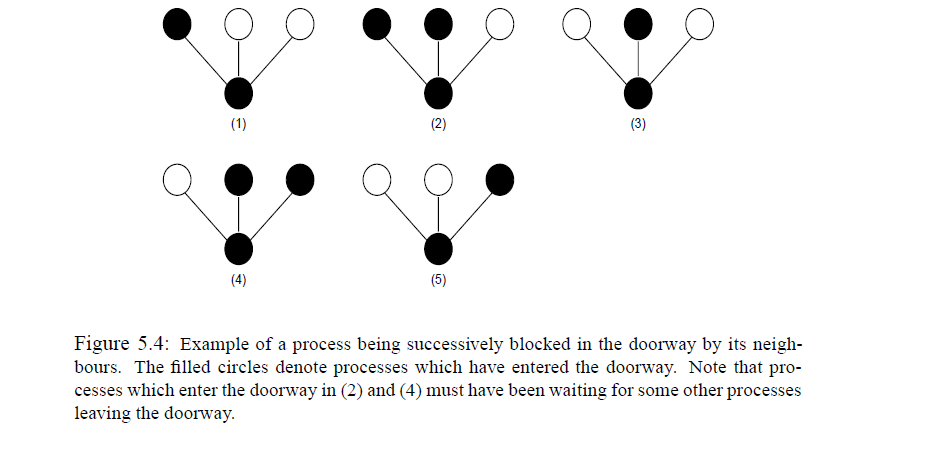 Synchronous Doorway
A process which desires to enter a synchronous doorway is required to wait for a situation in which all its neighbours are outside the doorway. This is implemented by checking for a process the states of its neighbours before it enters the doorway.
Entry code:
Exit code:
What Can Go Wrong?
What if We Combine?